Clinical Guidance:Stimulant Use
www.hivguidelines.org
SEPTEMBER 2023
NYSDOH AIDS Institute Clinical Guidelines Program
Purpose of This Guidance
Inform clinicians about different types of stimulants and current terminology for describing stimulants and stimulant use.
Provide strategies for talking with patients about stimulant use and the associated risks, including opioid overdose.
Summarize the treatment options for stimulant use disorder.
SEPTEMBER 2023
NYSDOH AIDS Institute Clinical Guidelines Program
www.hivguidelines.org
Key Points
Patterns of stimulant use may not be the same in rural and urban areas and may vary greatly across different demographic groups.
Structural and systemic issues such as violence, racism, stigma, housing insecurity, and chronic stress underlie the prevalence and effects of stimulant use disorder.
Stigma among clinicians against people who use substances has been well documented and may prevent individuals from seeking or receiving substance use treatment and harm reduction services.
The NYSDOH AI evidence-based guideline Substance Use Harm Reduction in Medical Care recommends that clinicians:
Actively examine their assumptions and decisions for personal bias that may adversely affect their ability to provide effective care for individuals who use substances.
Use nonjudgmental language that respects individuals’ dignity, and avoid language that perpetuates stigma.
All patients who inject stimulants or other substances should be counseled in safer use of drug equipment. Licensed pharmacies, healthcare facilities, and healthcare providers can sell or furnish hypodermic needles or syringes to individuals ≥18 years old without a patient-specific prescription; drug equipment is also available at the New York State Authorized Syringe Exchange Sites.
SEPTEMBER 2023
NYSDOH AIDS Institute Clinical Guidelines Program
www.hivguidelines.org
Characteristics of Commonly Used Stimulants in Nonpregnant Adults
SEPTEMBER 2023
NYSDOH AIDS Institute Clinical Guidelines Program
www.hivguidelines.org
Characteristics of Commonly Used Stimulants in Nonpregnant Adults, continued
SEPTEMBER 2023
NYSDOH AIDS Institute Clinical Guidelines Program
www.hivguidelines.org
Characteristics of Commonly Used Stimulants in Nonpregnant Adults, continued
SEPTEMBER 2023
NYSDOH AIDS Institute Clinical Guidelines Program
www.hivguidelines.org
Characteristics of Commonly Used Stimulants in Nonpregnant Adults, continued
SEPTEMBER 2023
NYSDOH AIDS Institute Clinical Guidelines Program
www.hivguidelines.org
Characteristics of Commonly Used Stimulants in Nonpregnant Adults, continued
SEPTEMBER 2023
NYSDOH AIDS Institute Clinical Guidelines Program
www.hivguidelines.org
Communicating With Patients About Stimulant and Other Substance Use
Normalize discussions of substance use by linking them to discussions of tobacco and alcohol use in a nonjudgmental manner.
Ask permission to talk about substance use (e.g., “Would it be okay if we discussed this today? What about your next visit? I want to make sure we are offering you every treatment or service that may be beneficial to you/keep you out of harm’s way/lower any risks you may face/improve your health and wellbeing.”)
Proactively destigmatize and normalize conversations about substance use with patients (e.g., “Many people who use substances face stigma and discrimination in society and even when accessing medical care. No matter what you are going through, I want to make sure you receive high-quality care you can count on in a welcoming environment.”)
Avoid making assumptions and use open-ended questions. Ask clarifying follow-up questions, as needed, and only ask for information that is relevant to current clinical care. Discussing history related to substance use may be difficult for patients and should only be obtained once rapport and trust are well established.
SEPTEMBER 2023
NYSDOH AIDS Institute Clinical Guidelines Program
www.hivguidelines.org
Communicating With Patients About Stimulant and Other Substance Use, continued
The language and terminology around substance use are frequently evolving, and the same term can be used to describe different substances (e.g., “dope” can refer to cannabis or heroin in different contexts). Ask patients to clarify if they use an unfamiliar term and remain open to (or solicit) feedback, correction, or redirection when appropriate (see Characteristics of Commonly Used Stimulants in Nonpregnant Adults).
The mode of use may carry stigma and also affect a patient’s risk of complications related to stimulant use. When asking about mode of use, clinicians may simply ask, “How do you use ___ (e.g., cocaine)?” or “Are you injecting, snorting/sniffing, or smoking?”
The use of substances during sex may affect a patient’s risk of HIV, hepatitis C virus, and other sexually transmitted infections. Ask patients, “Do you use drugs during sex?” “Do you use some drugs only during sex?”
SEPTEMBER 2023
NYSDOH AIDS Institute Clinical Guidelines Program
www.hivguidelines.org
Overdose Prevention Strategies
Counsel patients to:
Assume all illicitly manufactured opioids will contain fentanyl or other high-potency synthetic opioids, and stimulants and counterfeit pills may contain these agents.
When possible, test drugs with fentanyl and xylazine test strips or other drug-checking systems. Online sources include MATTERS (for New York State residents and programs, no charge), DanceSafe, and BTNX. Some NYS Authorized Syringe Exchange Sites may provide fentanyl test strips and other drug-checking systems.
Avoid using drugs alone. Arrange for someone to check in; use phone- and web-based apps (e.g., Never Use Alone Inc. at 800-484-3731).
When using any drug, start with a small amount.
Carry naloxone (NLX), learn how to use it to reverse an opioid overdose, and encourage friends and contacts to do the same. The 4 mg NLX nasal spray formulation is available at pharmacies, at NYSDOH-Registered Opioid Overdose Prevention Programs (no charge), and through online resources including MATTERS (for NYS programs and residents, no charge) and NEXT Distro. NLX is covered by NYS Medicaid and the majority of private insurers.
SEPTEMBER 2023
NYSDOH AIDS Institute Clinical Guidelines Program
www.hivguidelines.org
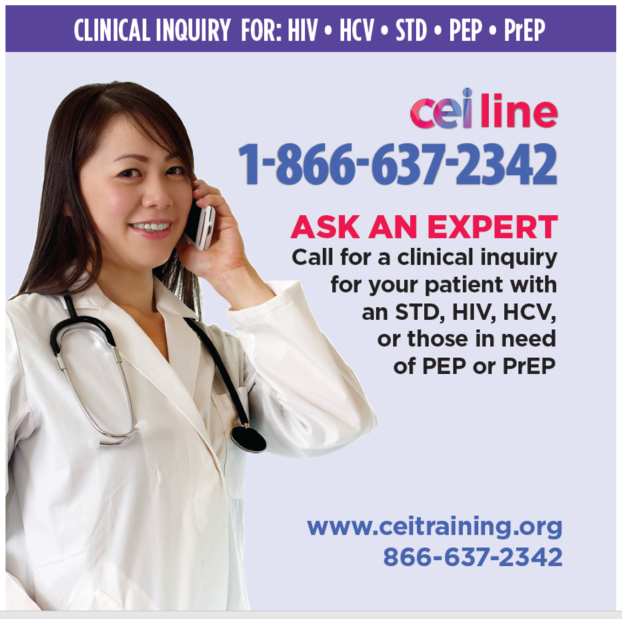 Need Help?
NYSDOH AIDS Institute Clinical Guidelines Program
www.hivguidelines.org
Access the Guideline
www.hivguidelines.org > Clinical Guidance: Stimulant Use

Also available: Printable PDF
NYSDOH AIDS Institute Clinical Guidelines Program
www.hivguidelines.org